Отчет о научной работе 
за 2014-2018 гг.
избрание по конкурсу на должность научного сотрудника
лаборатория химии высоких энергийн.с., к.х.н. Ширяева Екатерина Сергеевна
Ион-радикальные интермедиаты радиационно-химических превращений органических карбонатов(2014-2015 гг.)
По результатам работы опубликована статья:
Shiryaeva Ekaterina S., Sosulin Ilya S., Saenko Elizaveta V., Feldman Vladimir I., Ion-radical intermediates of the radiation-chemical transformations of organic carbonates. Radiation Physics and Chemistry, 2016, 124, p. 19-25.
Радиационно-индуцированные  превращения фреонов в матрицах твердых благородных газов(2015-2018 гг.)
По результатам работы опубликованы статьи:
Shiryaeva E. S., Tyurin D. A., Feldman V. I. Mechanisms of radiation-induced degradation of CFCl3 and CF2Cl2 in noble-gas matrixes: An evidence for “hot” ionic channels in the solid phase. Journal of Physical Chemistry A, 2016, 120, p. 7847–7858.
Sosulin Ilya S., Shiryaeva Ekaterina S., Feldman Vladimir I., Mechanism of the radiation-induced transformations of fluoroform in solid noble gas matrixes. Radiation Physics and Chemistry, 2017, 138, p. 60-66.
Sosulin Ilya S., Shiryaeva Ekaterina S., Tyurin Daniil A., Feldman Vladimir I., Communication: A hydrogen-bonded difluorocarbene complex: Ab initio and matrix isolation study. Journal of Chemical Physics, 2017, 147, p. 131102 (1-5).
Sosulin Ilya S., Shiryaeva Ekaterina S., Tyurin Daniil A., Feldman Vladimir I.,  Matrix isolation and ab initio study on the CHF3...CO complex. Journal of Physical Chemistry A, 2018, 122, p. 4042–4047.
Исследование механизмов сенсибилизации радиационно-химических процессов наночастицами металлов и оксидов(совместно с физическим факультетом МГУ и ФМБЦ им. А.И. Бурназяна, с 2018г.)
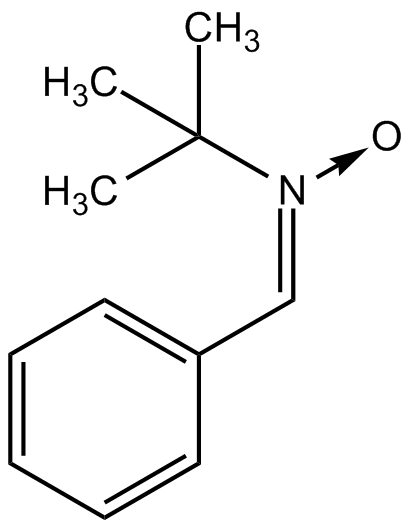 Методы:
ЭПР-спектроскопия
Объекты исследования:
вода – ФБН – метанол
(или с HfO2)   0,02М    2,0 М
ФБН = N-трет-Бутил-α-фенилнитрон
c(HfO2) = 20 мг/мл
d = (42±20) нм
Основные результаты:
Коэффициент усиления при c(HfO2) = 20 мг/мл составляет 1,8.
Получены дозные зависимости в области 0-120 Гр для растворов наночастиц и образцов сравнения.
Получена зависимость  коэффициента усиления от концентрации наночастиц.
Участие в договорах и грантах
Стабилизация и реакции избыточных электронов в низкотемпературных стеклообразных ионных жидкостях (2014-2015, РФФИ)
Ион-радикальные интермедиаты радиационно-химических превращений органических карбонатов (2014-2015, РФФИ, руководитель)
 Радиационно-индуцированные интермедиаты и необычные молекулы в низкотемпературных матрицах: спектроскопия, динамика и управление химическими процессами (2014-2016, РНФ)
 Развитие физико-химических моделей поведения материалов в условиях радиационной обстановки, характерной для окололунного космического пространства. Формулировка требований, предъявляемых к используемым материалам (2014, ЦНИИМАШ)
 Разработка научно-технических основ методики ускоренных испытаний материалов для имитации радиационной обстановки в условиях окололунного космического пространства (2015, ЦНИИМАШ)
Анализ типов и особенностей исполнения аккумуляторов и источников питания для использования в составе окололунной станции и лунной напланетной базы (2016, ЦНИИМАШ)
 Исследования новых материалов для повышения эффективности солнечных батарей для лунных объектов, используемых в процессе освоения луны (2017, ЦНИИМАШ)
Радиационно-индуцированные превращения межмолекулярных комплексов в низкотемпературных матрицах (2019-2021, РФФИ)
Список публикаций за 2014-2018 гг.
Sosulin Ilya S., Shiryaeva Ekaterina S., Feldman Vladimir I., Radiation-induced radicals in different polymorphic modifications of D-mannitol: structure, conformations and dosimetric implications. Radiation Physics and Chemistry, 2015, 117, c. 178-183. 
Saenko Elizaveta V., Lukianova Mariia A., Shiryaeva Ekaterina S., Takahashi Kenji, Feldman Vladimir I., Radiation-induced intermediates in irradiated glassy ionic liquids at low temperature. Radiation Physics and Chemistry, 2016, 124, c. 26-29.
Feldman Vladimir I., Ryazantsev Sergey V., Saenko Elizaveta V., Kameneva Svetlana V., Shiryaeva Ekaterina S., Matrix isolation model studies on the radiation-induced transformations of small molecules of astrochemical and atmospheric interest. Radiation Physics and Chemistry, 2016, 124, c. 7-13. 
Shiryaeva Ekaterina S., Sosulin Ilya S., Saenko Elizaveta V., Feldman Vladimir I., Ion-radical intermediates of the radiation-chemical transformations of organic carbonates. Radiation Physics and Chemistry, 2016, 124, c. 19-25.
Shiryaeva E. S., Tyurin D. A., Feldman V. I. Mechanisms of radiation-induced degradation of CFCl3 and CF2Cl2 in noble-gas matrixes: An evidence for “hot” ionic channels in the solid phase. Journal of Physical Chemistry A, 2016, 120, c. 7847–7858.  
Sosulin Ilya S., Shiryaeva Ekaterina S., Feldman Vladimir I., Mechanism of the radiation-induced transformations of fluoroform in solid noble gas matrixes. Radiation Physics and Chemistry, 2017, 138, с. 60-66.
Sosulin Ilya S., Shiryaeva Ekaterina S., Tyurin Daniil A., Feldman Vladimir I., Communication: A hydrogen-bonded difluorocarbene complex: Ab initio and matrix isolation study. Journal of Chemical Physics, 2017, 147, с. 131102 (1-5).
Sosulin Ilya S., Shiryaeva Ekaterina S., Tyurin Daniil A., Feldman Vladimir I.,  Matrix isolation and ab initio study on the CHF3...CO complex. Journal of Physical Chemistry A, 2018, 122, c. 4042–4047.
План работы на 2019-2021 гг.
1. Выполнение работы по гранту РФФИ (Радиационно-индуцированные превращения межмолекулярных комплексов в низкотемпературных матрицах, 2019-2021 гг.), связанной с исследованием димерных и мономерных анион-радикалов СO2 в матрицах твердых благородных газов.
2. Продолжение исследований механизмов сенсибилизации радиационно-химических процессов наночастицами металлов и оксидов, имеющими перспективы для использования в радиотерапии и тераностике (совместно с физическим факультетом МГУ и ФМБЦ им. А.И. Бурназяна).
3. Разработка методики многослойного осаждения матричных нанослоев.
4. Подготовка к печати двух публикаций (2019 г.), 2-3 публикации (2020-2021 гг.).
5. Руководство задачей спецпрактикума по ЭПР спектроскопии, участие в проверке контрольных работ для общего потока.